B1
C1
D1
A1
A2
B2
C2
D2
A3
B3
C3
D3
D4
A4
B4
C4
B
A
C
D
KONAČNO RJEŠENJE
ŽIVOT ŽIVOTINJA
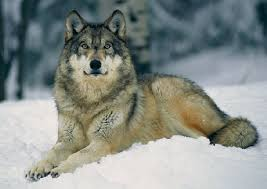 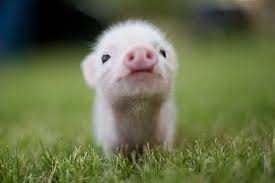 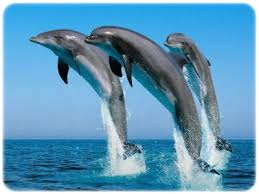 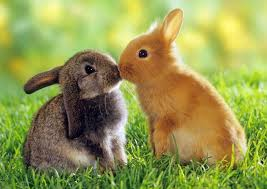 Životinje žive svuda oko nas.
Za život im je potrebna hrana. voda, zrak, svjetlost i toplina.
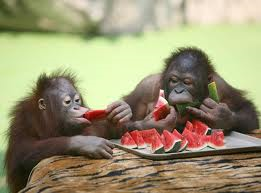 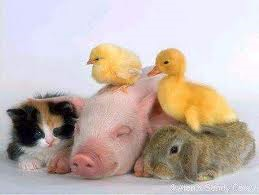 Neke životinje žive slobodno u prirodi, neke životinje čovjek uzgaja u svojem domaćinstvu, a neke žive u čovjekovu domu i ljudi se o njima brinu.
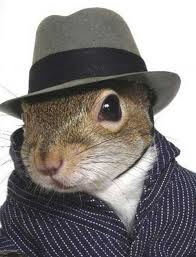 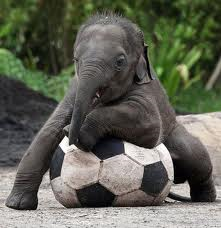 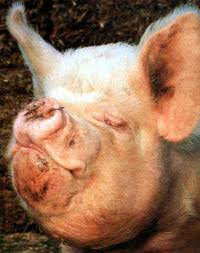 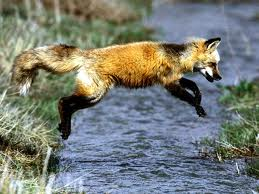 Divlje životinje slobodno žive u prirodi i o njima se čovjek ne brine i ne uzgaja ih.
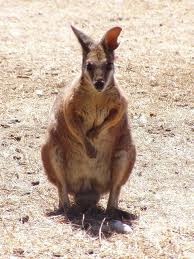 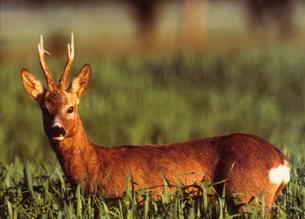 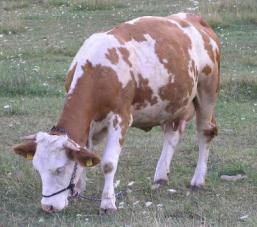 Domaće životinje čovjek u svom domaćinstvu uzgaja i brine se o njima:
* konj
* krava
* patka
* guska
* magarac ...
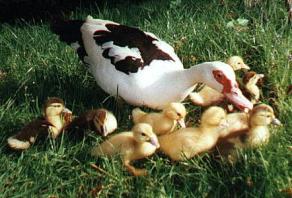 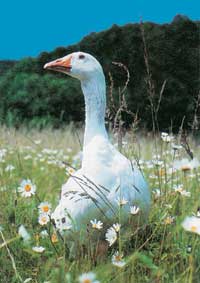 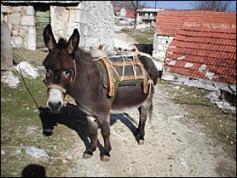 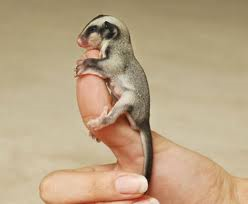 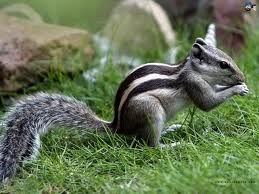 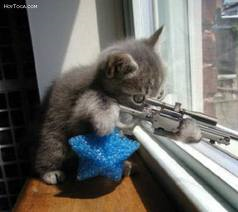 Kućni ljubimci žive u čovjekovu domu i ljudi se o njima brinu.
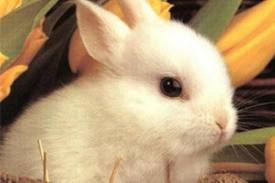 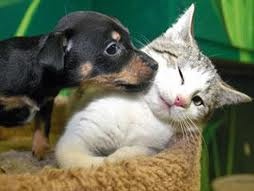 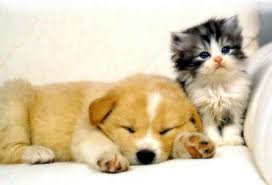 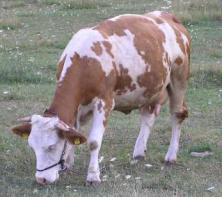 Neke se životinje hrane biljkama – nazivamo ih biljožderi ili biljojedi:
* vjeverica
* srna
* koza
* krava
* ovca
* zec
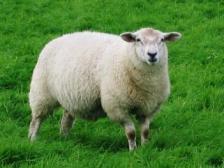 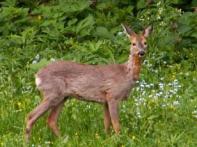 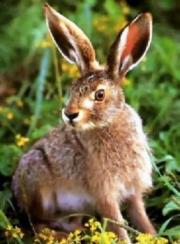 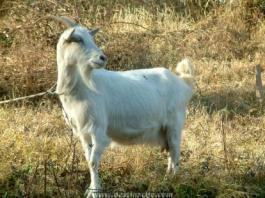 Neke se životinje hrane drugim manjim, slabijim životinjama – nazivamo ih mesožderi ili mesojedi:
* vuk
* zmija
* lisica
* jastreb
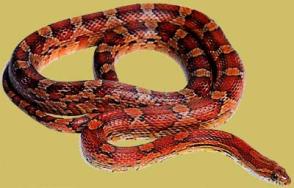 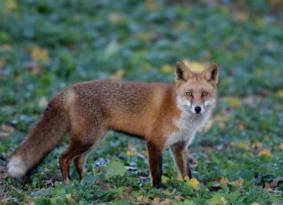 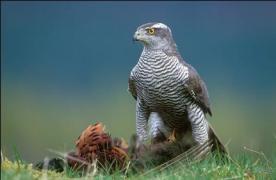 Dio životinja hrani se i biljkama i životinjama – nazivamo ih svežderi ili svejedi:
svinja
jazavac
medvjed
majmun
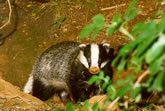 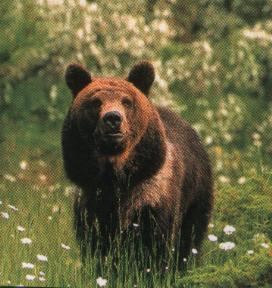 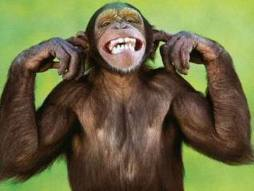 I čovjek je svejed.
Neke životinje žive i uzgajaju se samo u našoj domovini.
Takve životinje nazivamo autohtonim hrvatskim vrstama.

KOKOŠ HRVATICA		TUROPOLJSKA 					     SVINJA
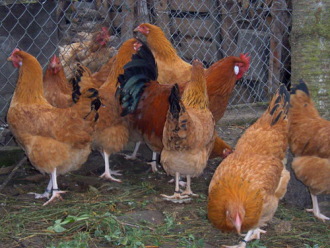 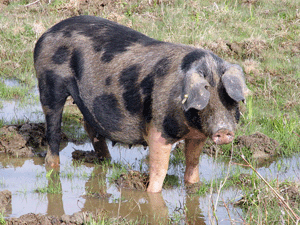 KRAVA BUŠA	      ISTARSKO GOVEDO 					  - BOŠKARIN













JADRANSKI MAGARAC	ISTARSKI GONIČ
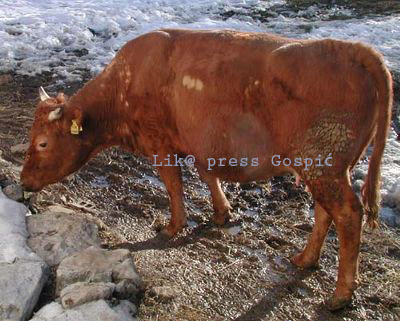 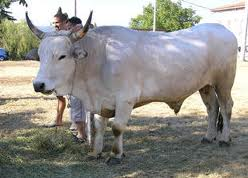 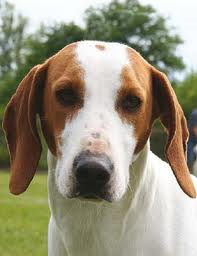 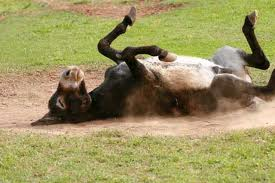 Ljudi su iskorištavali životinje za prijevoz, nošenje tereta, kao pomoć u obradi zemlje i za hranu.
Danas se životinje najviše uzgajaju zbog prehrane i proizvoda koje dobijemo od njih.
Svi ljudi koji uzgajaju životinje ili imaju kućne ljubimce dužni su im osigurati prikladan prostor, hranu i brinuti se o njihovu zdravlju.
Ljudi koji liječe životinje i brinu o njihovu zdravlju su veterinari.
Dan zaštite životinja obilježava se 
4. listopada.
MEĐUSOBNA POVEZANOST BILJAKA ŽIVOTINJA
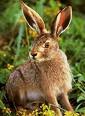 Zec jede travu.
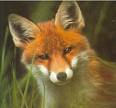 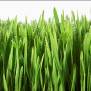 Da bi trava rasla 
potrebno joj je 
tlo, voda i Sunce
Zeca pojede lisica.
Kada životinja ugine, trune i nastaje humus koji je biljkama potreban za rast i razvoj.
Ponovimo
KUĆNI
LJUBIMCI
DIVLJEŽIVOTINJE
DOMAĆEŽIVOTINJE
ŽIVOTINJE
MESOJEDI
SVEJEDI
BILJOJEDI